The Story
Why?
Who Gets Paid Processing Fees?
Processing Fees – Two Parts

Interchange       80% - 90%
Issuing Banks (Chase, Capital One)
Credit Card Cos. (MC, Visa, D, AMEX)

Processing        10% - 20%
Processors (Pivotal, Heartland)
Digital Systems (TSYS, HDM)
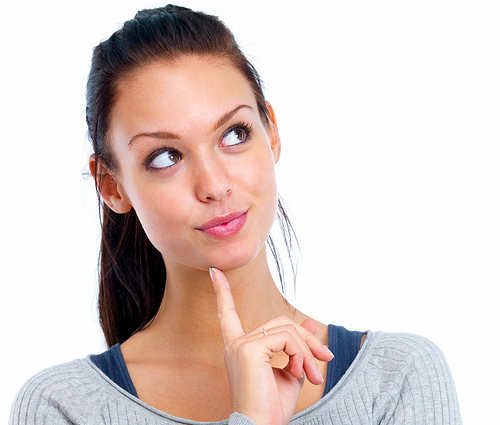 Processor Fees Explained (10%)
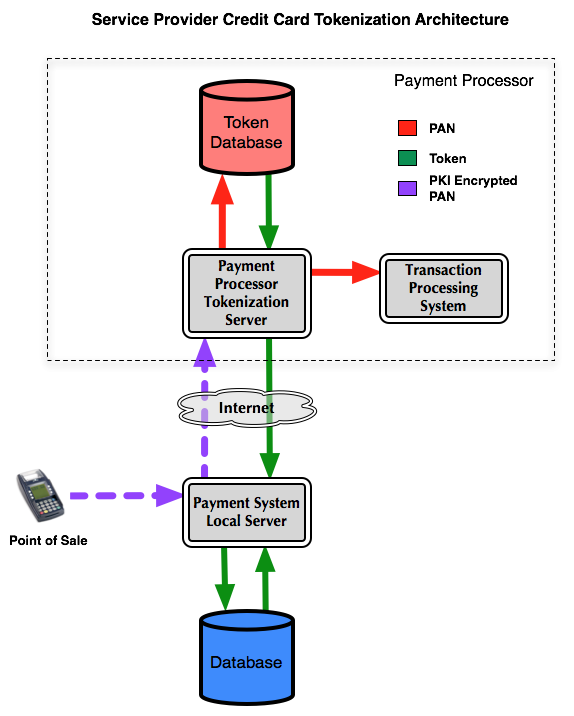 The Processor
The Agent (part of the 10%)
Works for $5.00 to $10.00 a month
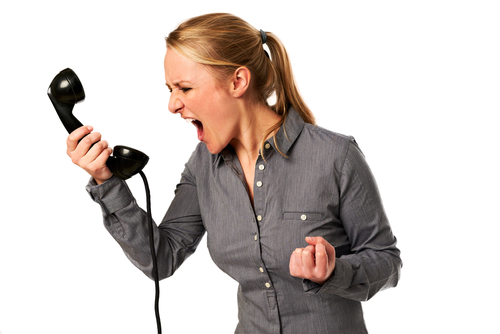 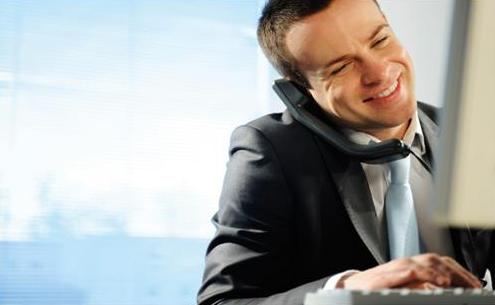 I HATE YOU GUYS! I AM BUSY AND NOT INTERESTED
I can save you 20% on your processing…
Interchange Fees Explained (90%)
Interchange Fees PAY THE 3 D’s
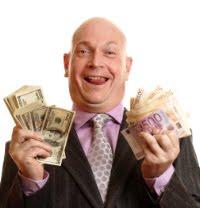 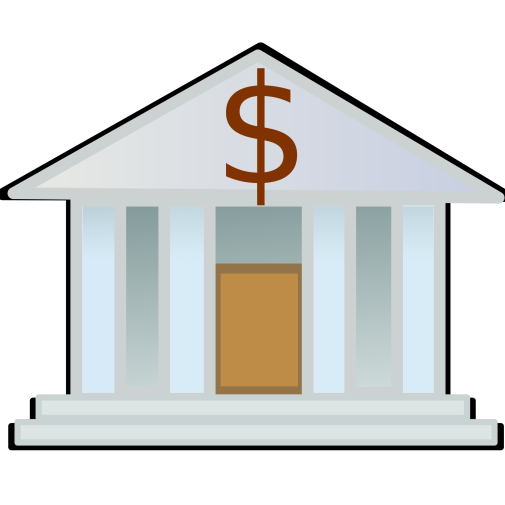 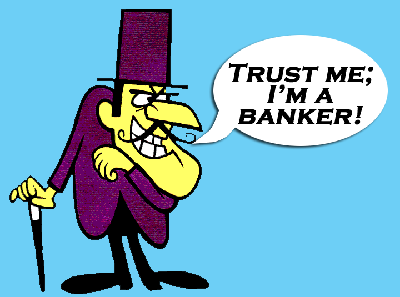 Bank Execs                 Bank Buildings            Your Friendly Banker
DEPOSITORIES
Interchange Fees Continued
Interchange Rewards Cards
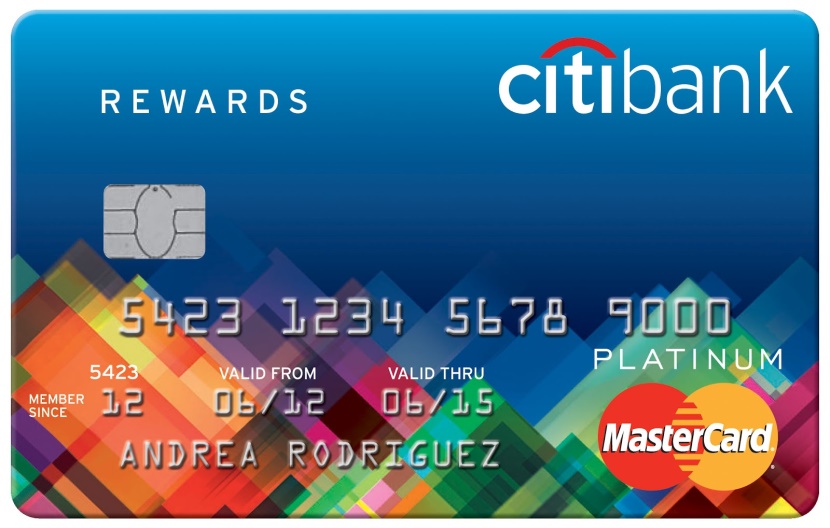 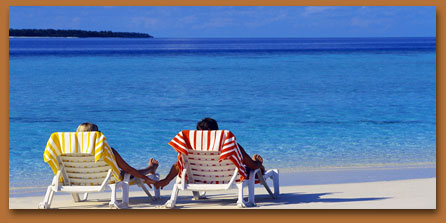 This is GREAT. I just keep charging and the stores pay me to go on vacation twice a year.
DIVIDENDS
THE FINAL INTERCHANGE FEE
Collections on bad accounts
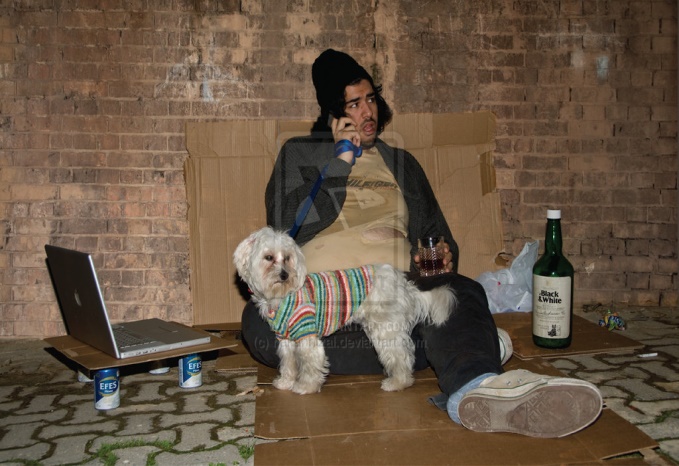 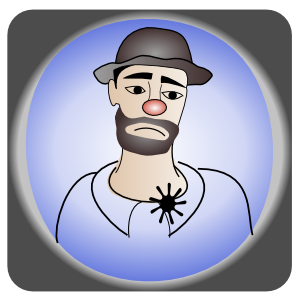 Hey George can you believe                        How do I get one?
The bank gave ME a Credit Card?                Johnboy?

SIMPLE: Just get a PO BOX AND THE BANK WILL PRE APPROVE YOU
DEADBEATS
WHO SHOULD PAY THESE FEES?
The Merchant         or            The Customer?
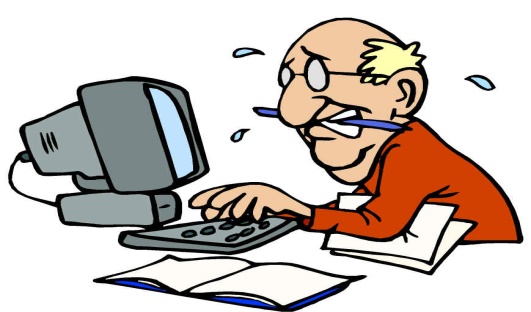 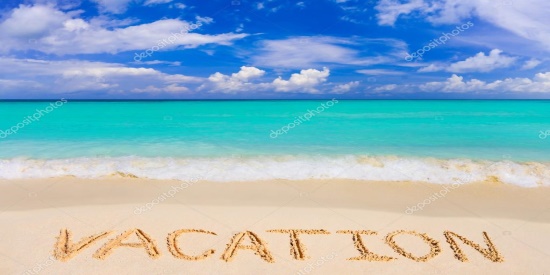 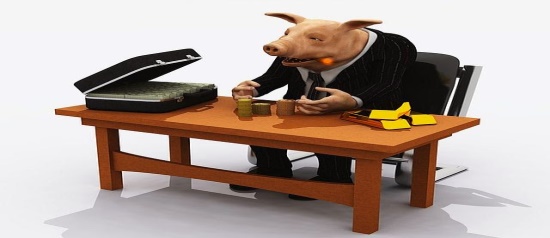 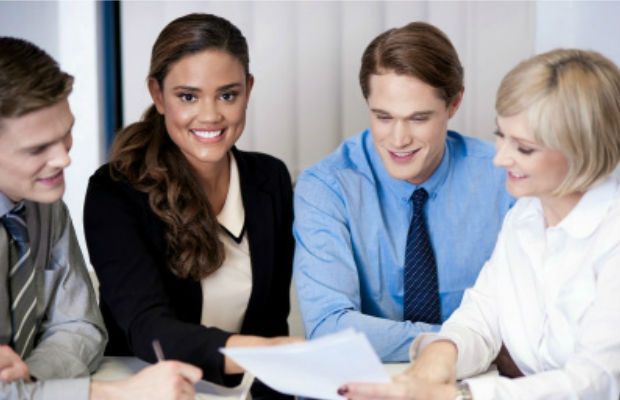 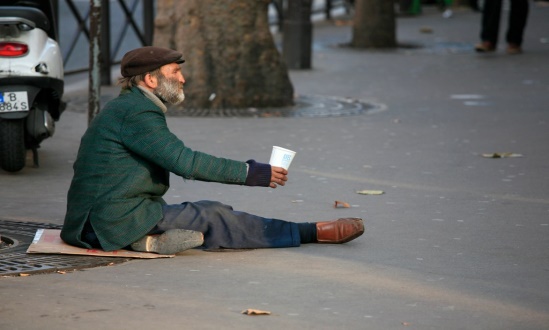 Ask yourself these questions
Do your customers invite you to share their rewards?
Should I be forced to pay for clients who do not pay their bills?

IF THE ANSWER IS NOBODY AND NO THEN PAY ATTENTION
NEW LAW
FOR CERTAIN QUALIFIED BUSINESSES YOU CAN NOW PASS THROUGH THOSE FEES AND YOU NO LONGER HAVE TO PAY THEM YOURSELF!

The Program is called: CASH DISCOUNT

The Bottom LINE…
A Typical Invoice
Parts (or food)                          $30.00
Labor                                       $20.00
Sub Total				$50.00
T						$  3.25
C						$  2.00
Tip	 					$ _____
Total					$ 55.25
What just happened
The customer accepted the cash discount.

All bills will add the total with a fixed percentage assuming they pay with a credit card.
If they choose to pay with cash…GIVE THEM A 4% DISCOUNT. If they choose to pay credit card….do nothing but let them pay. The machine will AUTOMATICALLY DEFAULT TO INCLUDE THE INTERCHANGE FEES.
How will clients react?
90% of customers JUST PAY THE BILL. They already assume this is like a tax or other charge nobody has control over. You NOW already pay a “soda pop tax” and a “eat in tax” in many stores. The key is THIS AMOUNT IS NOT SIGNIFICANT!

What about the customer who asks….
What to say?
We NOW offer a cash discount. This fee is waived for paying cash.
Most will JUST SAY OKAY and PAY THE BILL.
If someone had a bad dinner…what do you do? Same thing here…
Mr. customer….we value your business so I will waive the fee this time (push the special button)…PROBLEM SOLVED
What THIS MEANS TO YOU!
BEFORE                                                     AFTER

This includes ALL EXPENSES FEES BATCH STATEMENT AND EVERYTHING!

                         What will you do with an extra $4,000 to $10,000 a 
                                                                                            year?
THE DEAL
WE GUARANTEE THIS WILL WORK
We will put you on a month to month program.
IF WE DO NOT ADD MONEY TO YOUR POCKET WE GUARANTEE TO SWITCH YOU BACK AT THE SAME OR LOWER PROCESSING FEE YOU ORIGIANLLY HAD!
NO RISK TO YOU!
(Sign up will only take about 5 min)